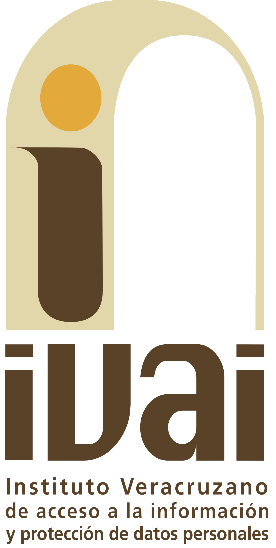 Declarativas de Privacidad y medidas de seguridad
Marco jurídico de la declarativa de privacidad
Artículo 14 de la Ley para la Tutela de los Datos Personales del Estado de Veracruz

13,14 y 26 de los Lineamientos de Tutela de Datos Personales del Estado de Veracruz
¿Qué es la declarativa de privacidad?
Artículo 6 fracción V de la Ley para la Tutela de los Datos Personales del Estado de Veracruz

Documento emitido por el responsable del sistema de datos personales al titular de éstos, como garantía de reserva en el tratamiento de los mismos.
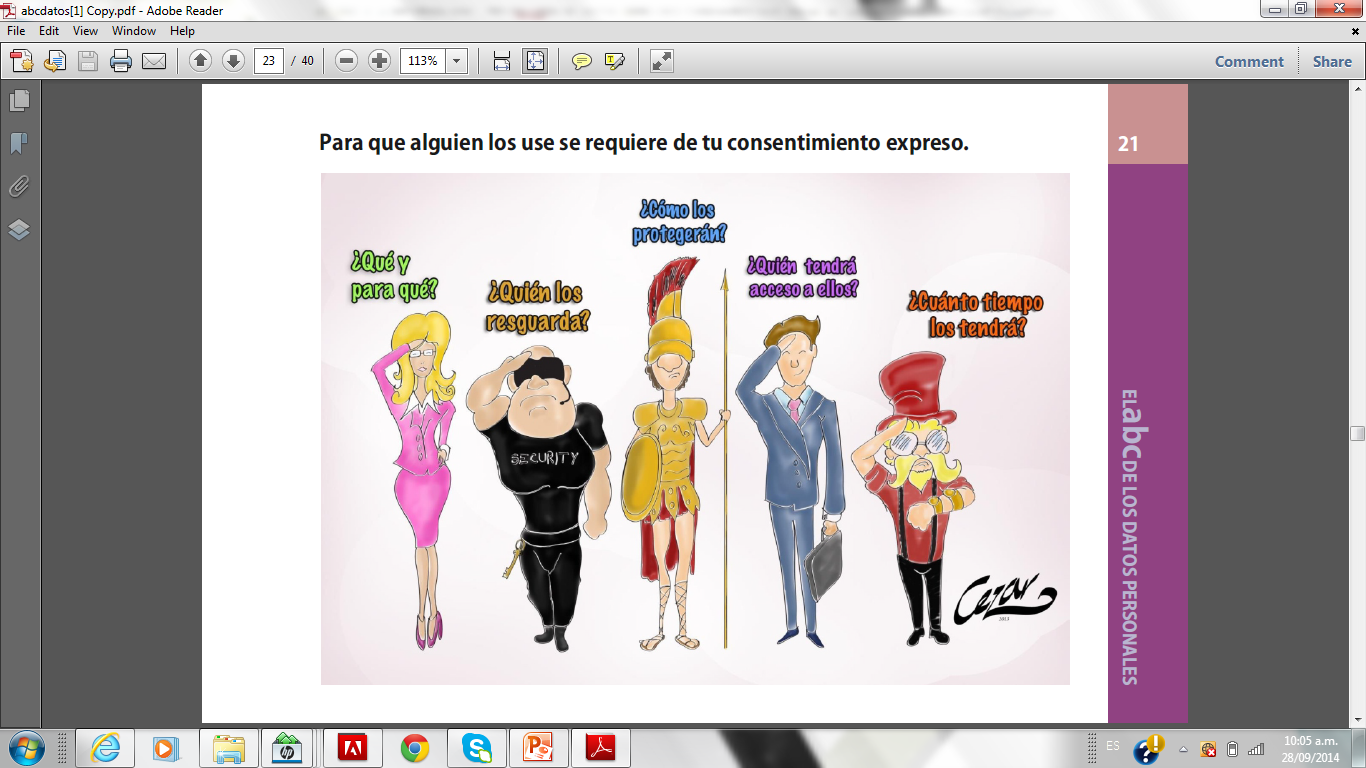 DECLARATIVA DE PRIVACIDAD
Elementos obligatorios
La existencia de un sistema de Datos personales, el tratamiento de los datos personales, la finalidad de la obtención de los datos personales y los destinatarios de la información;

El carácter obligatorio o facultativo de responder a preguntas;

La consecuencia de la obtención, la negativa a suministrarlos o de la inexactitud;

La posibilidad de que sean difundidos y requiera el consentimiento, salvo que se trate de DP que por ley sean considerados públicos;

La opción para ejercer los derechos-ARCO;

El nombre, domicilio, teléfono, correo electrónico y cargo del responsable del Sistema de DP y de los destinatarios;

El nivel de las medidas de seguridad adoptadas.
Contenido de la Declarativa de privacidad
Cuando se utilicen cuestionarios u otros medios impresos para la obtención de los datos, figurarán en los mismos, en forma claramente legible, las advertencias a que se refiere el artículo 14 de la Ley para la Tutela de Datos Personales.
¿Qué se requiere para elaborar 
la declarativa de privacidad?
1. Contar con el Acuerdo de creación o modificación de los sistemas de datos personales.

2. Identificar los formatos o el mecanismo por el que se recolectan los datos personales.

3. No confundir la declarativa con el aviso de privacidad.

4. En la legislación estatal no se permite la creación de una versión simplificada de la declarativa.

5.Detectar errores en la construcción de la declarativa no implica que se puedan solventar en su contenido, por lo que deberá sujetarse al sistema de datos personales aprobado.
Artículo 13 de los Lineamientos
Contiene la leyenda obligatoria que habrá de utilizarse para la Declarativa de Privacidad, por lo que no es viable alterar o modificar su contenido sin justificación fundada y motivada.
Declarativa de Privacidad
Los datos personales recabados serán protegidos, incorporados y tratados en el Sistema de Datos Personales  de (1) ________________________, el cual tiene su fundamento en (2) ________________, cuya finalidad es (3)  ____________________; y podrán ser transmitidos a (4) __________________, además de otras transmisiones previstas en la Ley 581 para la Tutela de los Datos Personales en el Estado de Veracruz. 
 
Los datos marcados con un asterisco (*) (5) son obligatorios y sin ellos no podrá acceder al servicio o completar el trámite (6) _______________, o puede tener problemas con éste por la inexactitud de los datos. Asimismo, se le informa que sus datos son resguardados con las medidas de seguridad de nivel (7) _________ y no podrán ser difundidos sin su consentimiento expreso, salvo las excepciones previstas en la Ley.
Declarativa de Privacidad
El responsable del Sistema de datos personales es (8) _____________, quien está obligado o facultado de responder a las preguntas que le sean planteadas por el titular de los datos personales y la dirección donde podrá ejercer los derechos de acceso, rectificación, cancelación y oposición, así como la revocación del consentimiento es el (9) ___________________. 
 
El interesado podrá dirigirse al Instituto Veracruzano de Acceso a la Información, donde recibirá asesoría sobre los derechos que tutela la Ley 581 para la Tutela de los Datos Personales en el Estado de Veracruz al teléfono: (228) 8420270 ext. 406; correo electrónico: contacto@verivai.org.mx o contactodatospersonales@verivai.org.mx http://www.ivai.org.mx
Principios que rigen a la declarativa
Principio de información: el ente público está obligado a dar a conocer al titular de los datos personales de forma expresa y por escrito el tratamiento que realice de los datos personales.

Principio de consentimiento: sólo el titular de los datos puede autorizar el manejo de su información personal.
Excepciones al deber de información
En el caso de datos personales que no hayan  sido obtenidos del titular y resulte material o jurídicamente imposible cumplir con el deber de información  o requiera esfuerzos desproporcionados  o implique un costo excesivo o dicha actividad sea disruptiva de las que se llevan a cabo cotidianamente, ya sea porque se carezca de datos de contacto con los titulares, porque los mismos se encuentren desactualizados, incorrectos, incompletos, o inexactos o en razón  del número de titulares o de la antigüedad de los datos, los entes públicos deberán implementar mecanismos alternos para cumplir con dicho deber de información a través de medios masivos de comunicación u otros medios de amplio alcance, tales como diarios de circulación nacional, diarios locales, página de internet del ente público e informar al Instituto.
DECLARATIVA DE PRIVACIDAD(caso de excepción)
Los datos personales recabados serán protegidos, incorporados y tratados en el Sistema de Datos Personales  de  ________________________, el cual tiene su fundamento en  ________________, cuya finalidad es   ____________________; y podrán ser transmitidos a  __________________, además de otras transmisiones previstas en la Ley 581 para la Tutela de los Datos Personales en el Estado de Veracruz. 
 
Los datos relativos a __________________son obligatorios y sin ellos no podrá acceder al servicio o completar el trámite de _______, o puede tener problemas con éste por la inexactitud de los datos. Asimismo, se le informa que sus datos son resguardados con las medidas de seguridad de nivel _________ y no podrán ser difundidos sin su consentimiento expreso, salvo las excepciones previstas en la Ley.
DECLARATIVA DE PRIVACIDAD
(caso de excepción)
El responsable del Sistema de datos personales es _____________, quien está obligado o facultado de responder a las preguntas que le sean planteadas por el titular de los datos personales y la dirección donde podrá ejercer los derechos de acceso, rectificación, cancelación y oposición, así como la revocación del consentimiento es el  ___________________. 
 
El interesado podrá dirigirse al Instituto Veracruzano de Acceso a la Información, donde recibirá asesoría sobre los derechos que tutela la Ley 581 para la Tutela de los Datos Personales en el Estado de Veracruz al teléfono: (228) 8420270 ext. 406; correo electrónico: contacto@verivai.org.mx o contactodatospersonales@verivai.org.mx http://www.ivai.org.mx 

En términos del artículo 26 de los Lineamientos  para la Tutela de los Datos Personales en Estado de Veracruz, el titular de los datos cuenta con un plazo de 15 días hábiles a partir de la entrega para manifestar su negativa  para el tratamiento, bajo la advertencia  que en caso de no pronunciarse a tal efecto se entenderá que consiente la finalidad y usos señalados en la presente declarativa.
Implementación de la declarativa 
y cumplimiento ante el Instituto
No basta que se elabore la declarativa de forma aislada, deberá implementarse a través de su incorporación en el instrumento de recolección. (agregar a formato, contrato, lista, etc.)
 En los casos de excepción a través del medio de difusión que haya implementado el ente público.
Para el cumplimiento de la obligación ante el IVAI,  el ente público deberá remitir las constancias que comprueben la implementación, en caso contrario, no puede establecerse su observancia, ni incluirse en el indicador a que se refiere el informe anual.
CAPÍTULO VII
Medidas de Seguridad
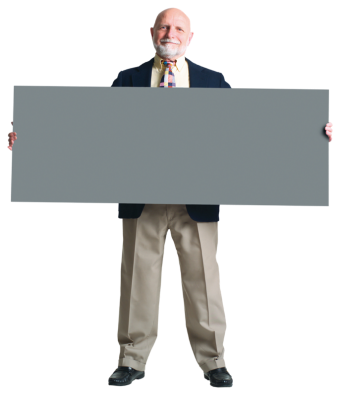 T U A I P
Artículo 29. Los entes públicos establecerán las medidas de seguridad técnica y organizativa para garantizar la confidencialidad e integridad de cada sistema de datos personales que posean…
… Las medidas serán adoptadas en relación con el menor o mayor grado de protección que ameriten los datos personales, deberán constar por escrito y ser comunicadas al Instituto para su registro…
3. DOCUMENTO DE SEGURIDAD
NIVELES
MEDIDAS
1. Documento de seguridad; 
2. Funciones y obligaciones del personal que intervenga en el tratamiento de los sistemas de datos personales;
3. Registro de incidencias;
4. Identificación y autentificación;
5. Control de acceso;
6. Gestión de soportes;
7. Copias de respaldo y recuperación.
Básico
Todos los sistemas de datos personales
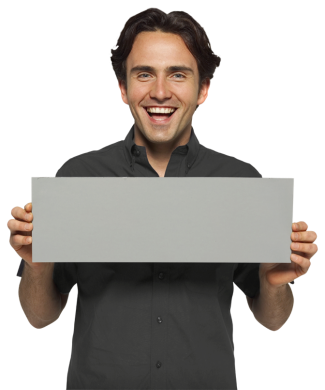 8.  Responsable de seguridad;
9.  Auditoría;
10. Control de acceso físico;
11. Pruebas con datos reales.
Medio
Datos relativos a la comisión de infracciones administrativas o penales, hacienda pública, servicios financieros, datos patrimoniales
INFORMATICA
12. Distribución de soportes;
13. Registro de acceso; y
14. Telecomunicaciones.
Alto
Datos concernientes a la ideología, religión, creencias, afiliación política, origen étnico, salud, biométricos, genéticos o vida sexual, así como los que contengan datos recabados para fines policiales, de seguridad, prevención, investigación y persecución de delitos.
Consecuencias del indebido tratamientoSANCIONESArt. 62
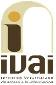 Casos Prácticos sobre responsabilidad en Veracruz
Ayuntamiento difunde el nombre de un solicitante en medio de comunicación (periódico), es decir, se le dio uso distinto (multa 300 días salarios mínimo).
Recepción de mensajes de texto aparentemente por un servidor publico, denuncia por responsabilidad (se le hizo recomendación)
Los motivos de responsabilidad se originan por ignorancia de ley de datos personales, el no implementar instrumentos y falta de medidas de seguridad.
Mtra. Irma Rodríguez Ángel
Directora de Datos Personales

irodriguez@verivai.org.mx

Ext. 406
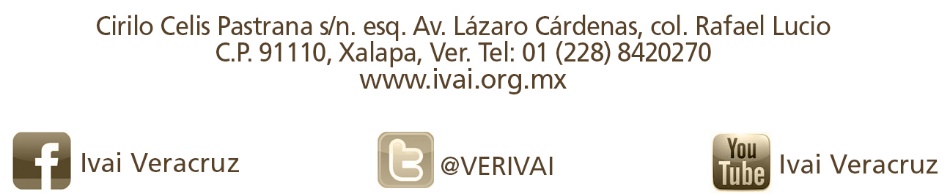